Informatik E1 Abels
Wie binde ich Tabellen in meine Website ein?
Übung 1
Entwickle eine Website namens Tabelle.html über die aktuelle Ligatabelle der Bundesliga.
Benutze dabei folgende Elemente sinnvoll:
<table border=„…“> … </table>
<tr> … </tr>
<th> … </th>
<td> … </td>
<… colspan=„…“> … </…>
<… rowspan=„…“> … </…>
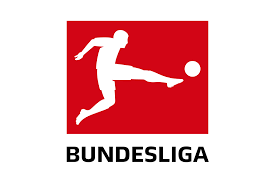 Table
Entwickelt eine Website namens Sonstiges.html, in der ihr Tabellen sinnvoll einbaut.

Mögliche Verwendungen:
Kontaktpersonen
Preisliste
Kalender
Stundenplan